觀音菩薩談天災 悟見講
一、吃全齋疫情消災
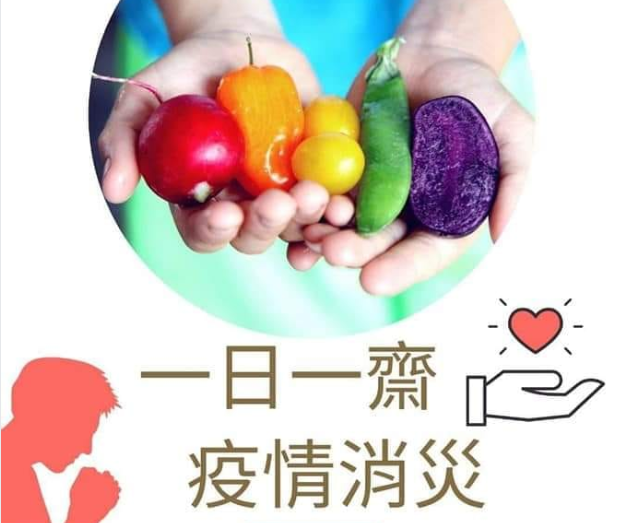 觀音菩薩談天災 悟見講
二、再談病毒的可怕
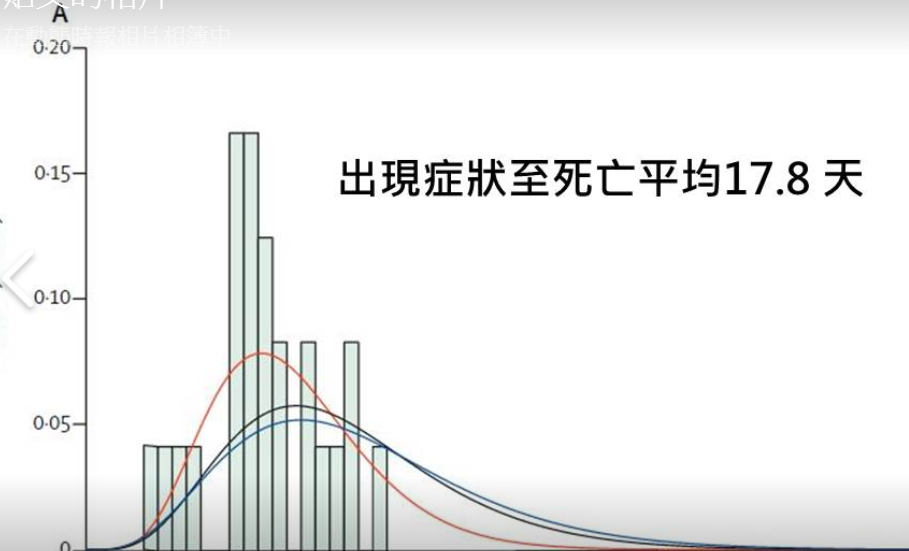 觀音菩薩談天災 悟見講
三、素食是最乾淨的
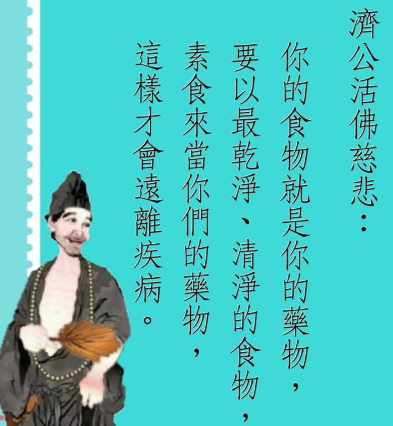 觀音菩薩談天災 悟見講
四、不要有種族歧視
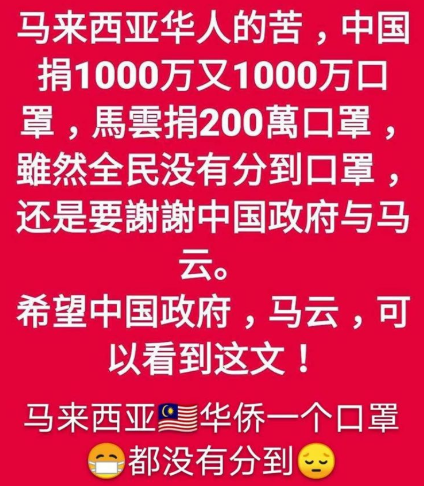 觀音菩薩談天災 悟見講
五、仙佛救劫也難救
觀音菩薩説
一切皆是共業。人心軟弱，人命脆弱。一場一場的劫難，皆由人心起，間接影響傷害了許多生命，
吾觀音聞聲救苦救難，聞聲苦，有心救難，卻阻止不了。悲痛至極，不是不救，是救不了，化解不掉。
觀音菩薩談天災 悟見講
六、人類遭劫的痛苦
觀音菩薩説
無形的冤氣太重，可使天崩地裂，使災難降臨，天搖地動，震得人類魂魄分散，恐慌恐懼，
人類的靈魂猶如脫殼之苦，猶如魚之魚鱗被挖去之苦，猶如狐狸，猿猴各種動物被剝皮之苦。
觀音菩薩談天災 悟見講
七、業報現前降劫難
觀音菩薩説
一座座的山丘震為平地，一棟棟的房子震為石堆，而人類在石堆當中殘喘求生。
生離死別之景，處處可見…不是上天不作美，冤源來自人心做祟。
觀音菩薩談天災 悟見講
八、求救不得的痛苦
觀音菩薩説
諸位賢士可否體會，不願死的求生意志嗎？在那種叫天天不靈，叫地地不應，叫人聼不到。在這樣的情況下，諸位賢士能夠體會嗎？
觀音菩薩談天災 悟見講
九、趕快渡衆生求道
觀音菩薩説
現今還有許多的冤魂正在往地府的路上。如此感受，以人為鏡，將心比心，使人知之搶救生命，而賢士當要，趕快搶救眾生的性命呀？
觀音菩薩談天災 悟見講
十、遭劫是命中已定
觀音菩薩説
人間戶政部忙著死者的姓名刪除與記錄，凡人忙著搶救有氣息的活人，
而冥官鬼卒忙著提領亡魂，地府，閻羅王忙著生死簿註冊與功過簿審判。黑白無常早已在前幾日，就在旁等候 提領亡魂。
觀音菩薩談天災 悟見講
十一、亡靈遭劫之悲哀
觀音菩薩説
而氣魄在現場渺茫遊蕩，或是魂之一時幻影，須七七四十九天之後，才會消失。
而現場有許多的魂魄，眷戀家人，眷戀事業，眷戀家庭。自己也愛莫能助，想要救最至親至愛之人都救不了，連自己也難逃死亡，連家中唯一的血脈也留不下來。
觀音菩薩談天災 悟見講
十二、劫難都來自共業
觀音菩薩説
一切皆是共業呀！世間所有的災難，皆有共業所引冤業所致。
天搖地動，起伏不定，與人心不二。人心朝三暮四，跌跌起起。
觀音菩薩談天災 悟見講
十三、趁現在趕快渡人
觀音菩薩説
賢士現今尚有肉體，趕緊渡人求道，渡眾生之靈性…渡人來聼班，聼課聼法會…
看重眾生﹑看重慧命延續﹑看重每一個班程﹑看重每一個眾生。
觀音菩薩談天災 悟見講
十四、不渡人躭誤衆生
觀音菩薩説
若輕視慧命的延續﹑則有無邊無量之罪。眾生原有因緣求道，若是賢士不去渡化，眾生流落輪迴生死，不知要再輪迴多少世，才可再得人身，才有因緣求得真理大道。
觀音菩薩談天災 悟見講
十五、修天道太幸運了
觀音菩薩説
人生苦，人生樣樣都苦。能夠真正的開懷大笑，也真不容易。
諸位賢士，從平凡之人，得貴人指引，能夠真修實辦，能夠聆聽真理，沾諸天仙佛之道光…每日笑逐顏開，不知會羡煞多少人。
觀音菩薩談天災 悟見講
十六、修道與凡夫不同
觀音菩薩説
別人看不破的，賢士看破了。別人想不開的，賢士想開了。別人識不透的，賢士識透了。
別人放不下的，賢士放下了。別人容不下的，賢士容下了。皆是諸位賢士掌握了本心，聆聽了真理…把握了念頭，自覺覺悟。
觀音菩薩談天災 悟見講
十七、有智慧者知修辦
觀音菩薩説
能夠真正自覺覺悟之人，是真智慧之人。知天道可修、知善教可學、知明師可求、知善可做、知罪可懺、知出世之法，乃是真智者。
觀音菩薩談天災 悟見講
十八、大家要做活菩薩
觀音菩薩説
賢士當運用自己之妙智慧，講道德，說仁義。做世間活佛、做活菩薩，救苦救難，做諸天仙佛之化身，行諸佛之大願。
如此各國之眾生皆有福氣，而諸位 賢士皆可成就。
觀音菩薩談天災 悟見講
十九、一世修一世成
觀音菩薩説
如今就祝福賢士，能夠一世修一世成，能夠渡化身邊所有因緣，別讓他們再流落生死輪迴了。
悟見信箱myoktw@gmail.com
微信 ID      myoktw
天道網   myoktw.com